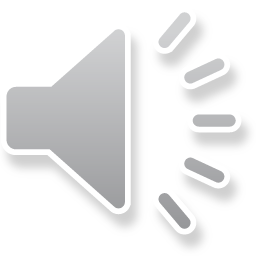 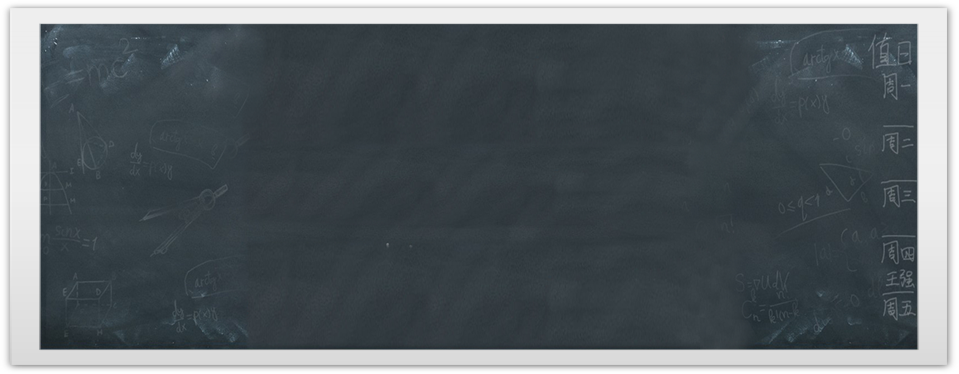 Chào mừng quý thầy cô đến 
dự  giờ thăm lớp!
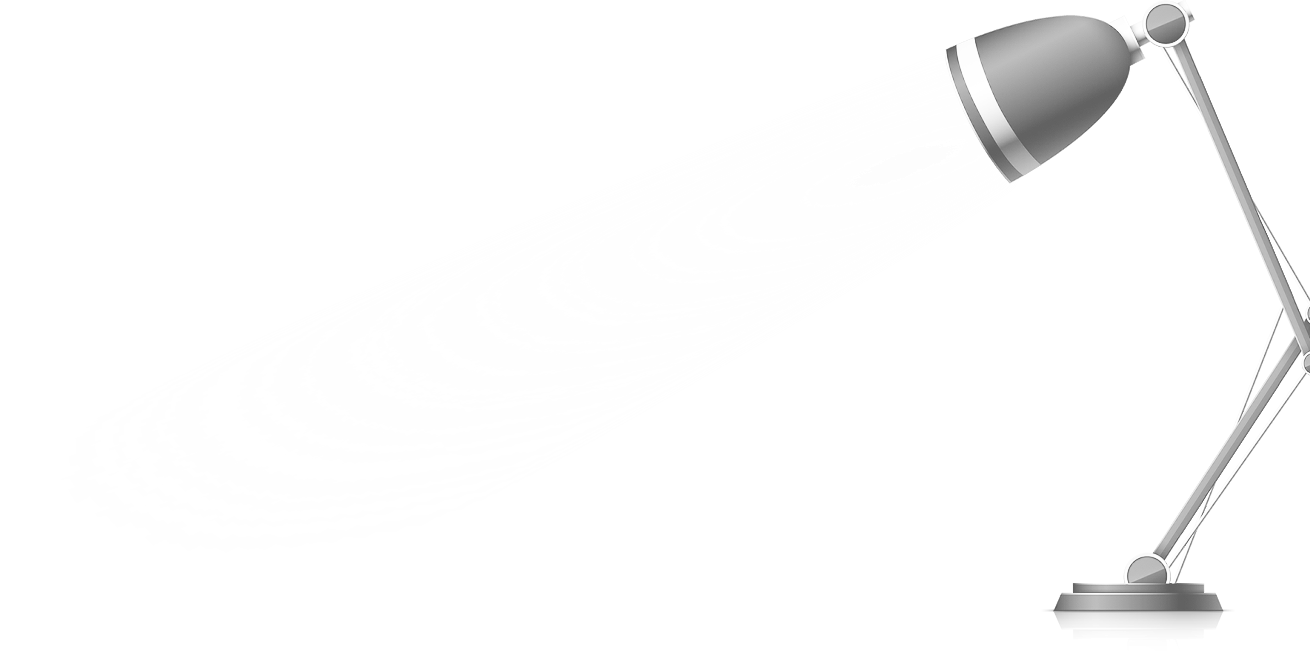 LỚP：8G  		        GV: Vương Minh Tuấn
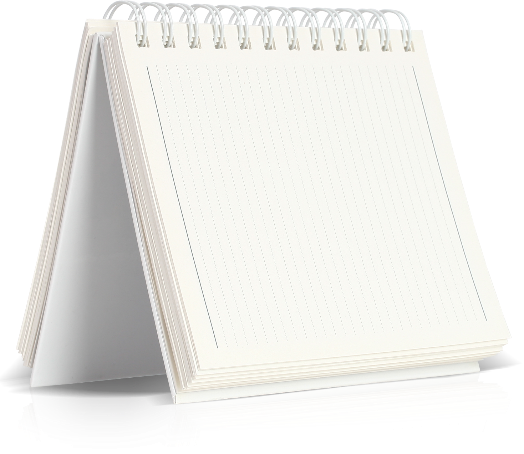 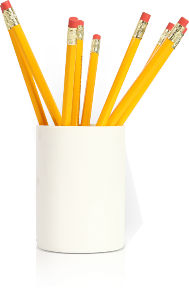 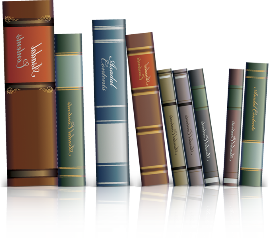 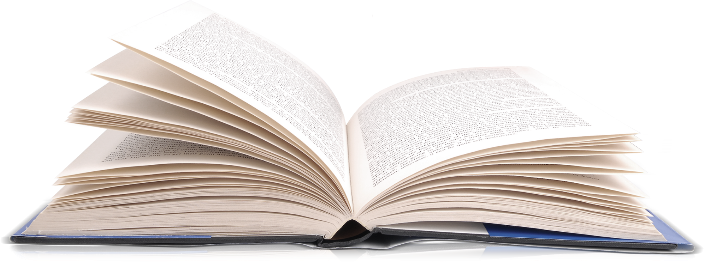 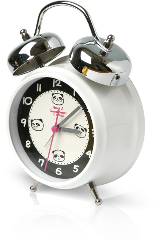 1
2
3
9 điểm
8 điểm
Mất lượt
10 điểm
8 điểm
10 điểm
10 điểm
9 điểm
May mắn
Mất lượt
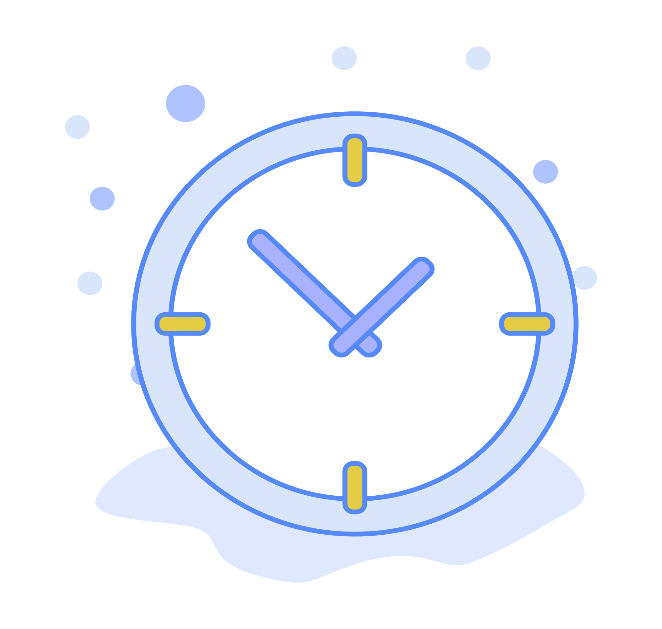 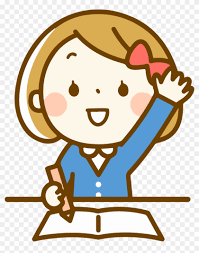 Đâu là phương trình bậc nhất một ẩn?
A.
B.
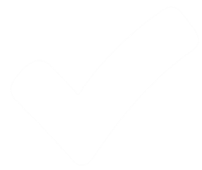 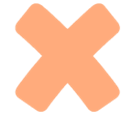 D.
C.
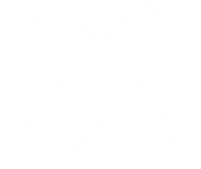 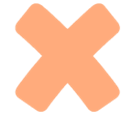 [Speaker Notes: Kích vào đáp án]
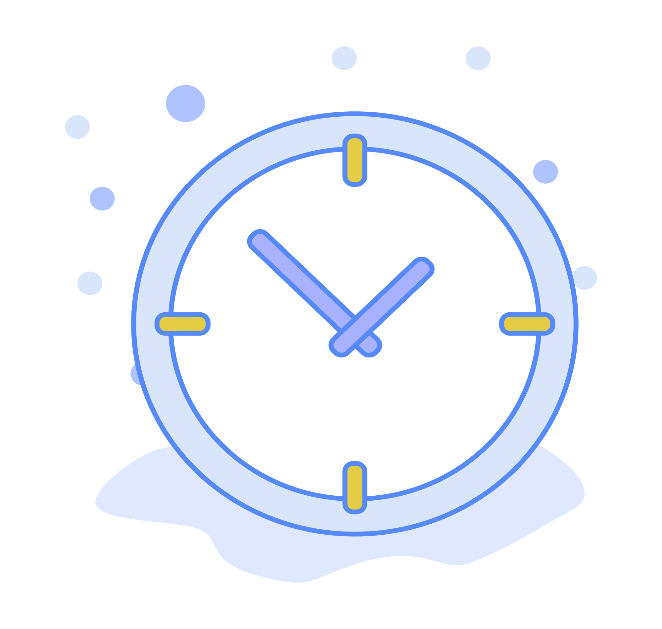 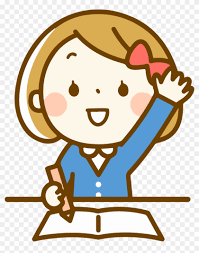 Giá trị nào của x là nghiệm của phương trình
B.
A.
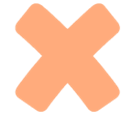 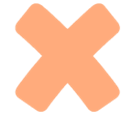 C.
D.
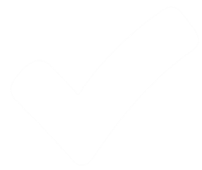 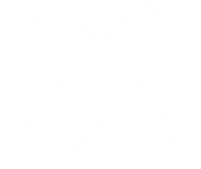 [Speaker Notes: Kích vào đáp án]
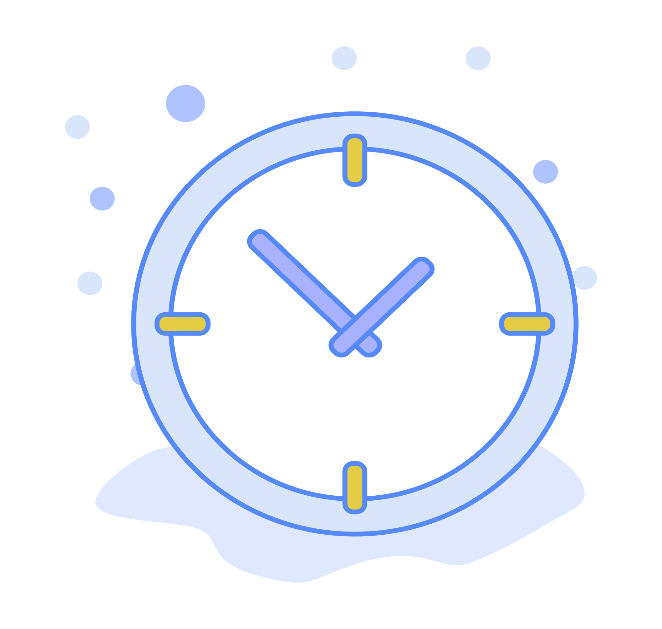 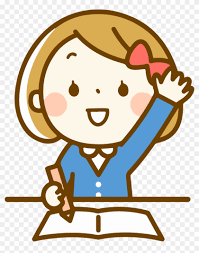 Phương trình nào trong các phương trình sau là phương trình bậc nhất một ẩn với ẩn x?
A.
B.
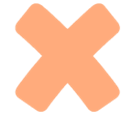 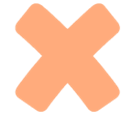 C.
D.
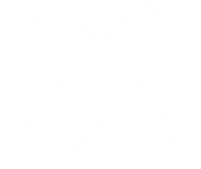 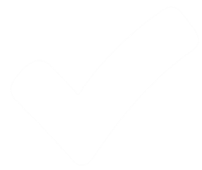 [Speaker Notes: Kích vào đáp án]
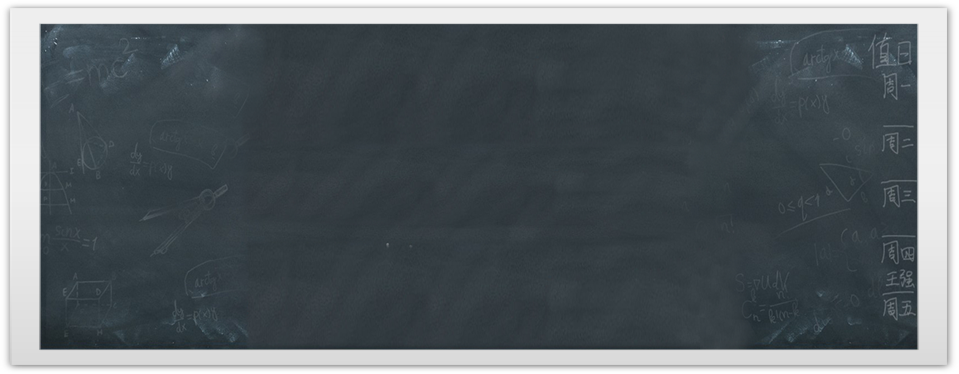 TIẾT 77: PHƯƠNG TRÌNH BẬC NHẤT MỘT ẨN
(TIẾT 2)
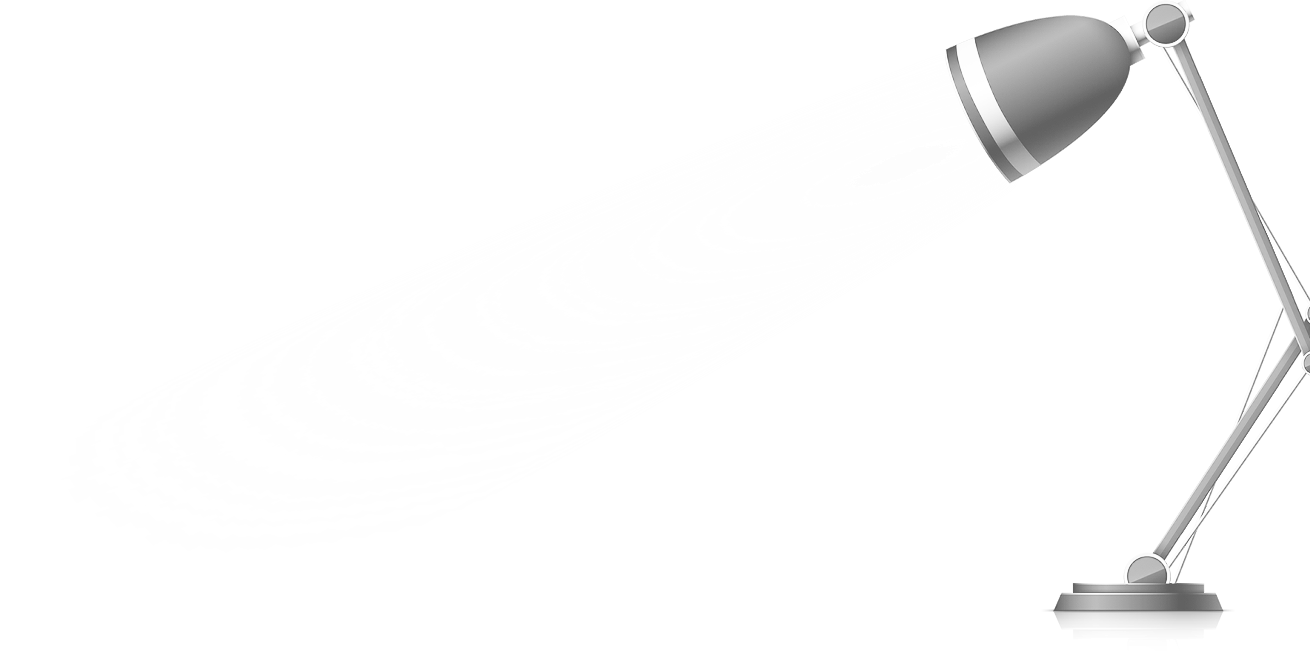 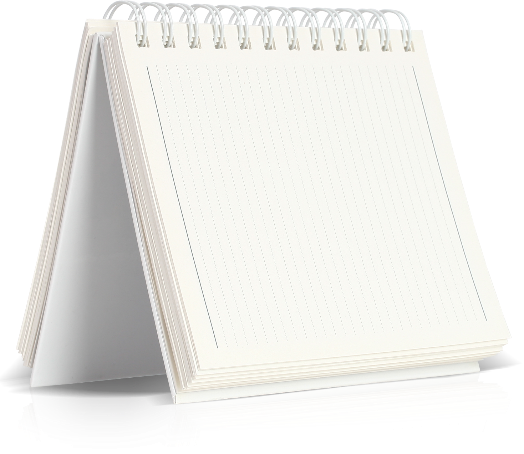 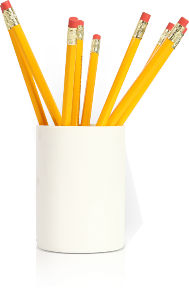 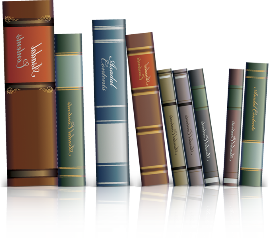 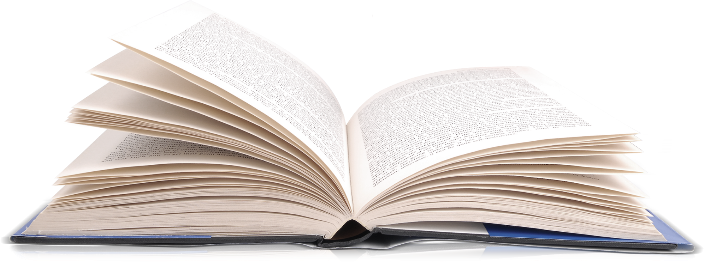 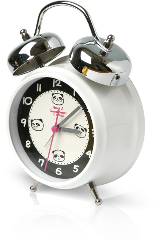 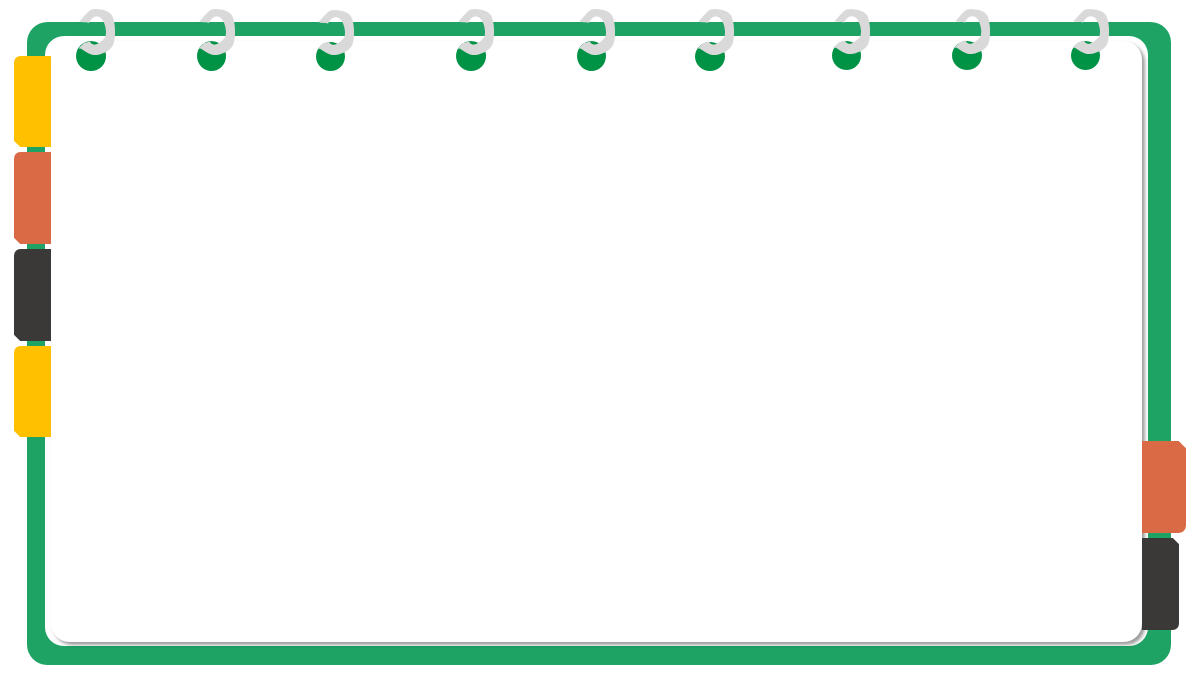 II. Phương trình bậc nhất một ẩn
2. Cách giải
Quan sát 3 ví dụ về bài toán tìm x sau, hãy cho biết cách biến đổi ?
VD2:
VD1:
VD3:
Chuyển -4 sang vế phải 
(đổi dấu)
Nhân cả hai vế với
Chia cả hai vế cho 2
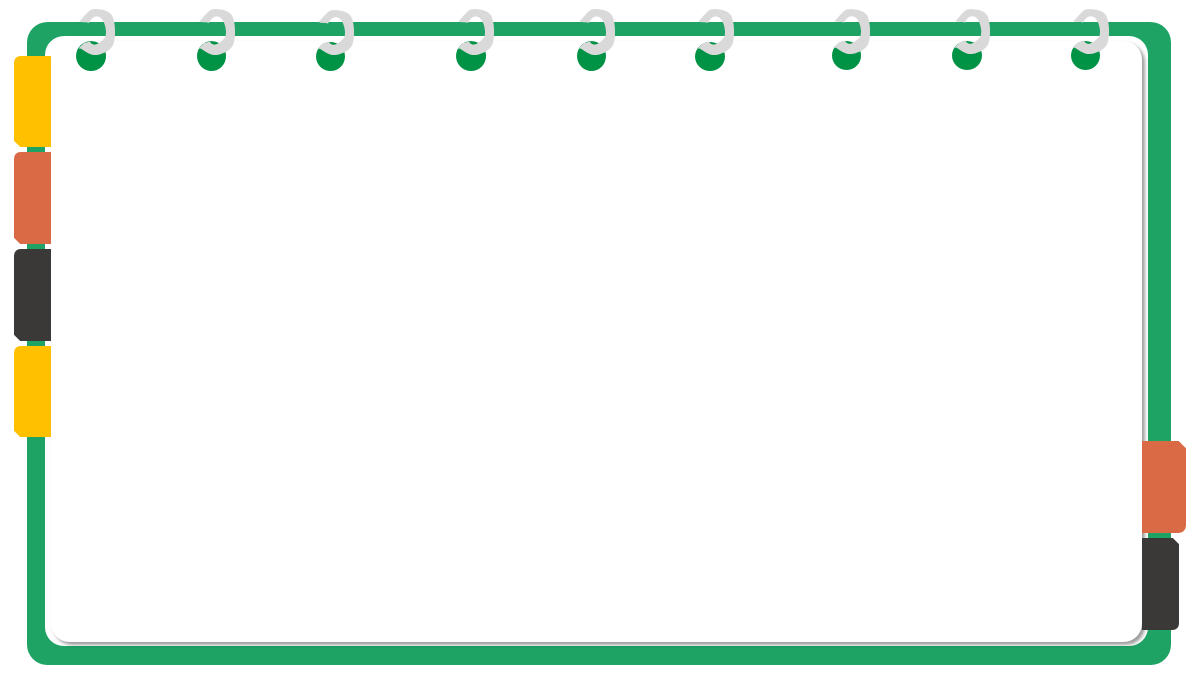 a) Quy tắc chuyển vế:
Trong một phương trình, ta có thể chuyển một số hạng từ vế này sang vế kia và đổi dấu số hạng đó.
b) Quy tắc nhân, chia với một số:
Trong một phương trình, ta có thể nhân hoặc chia cả hai vế với cùng một số khác 0.
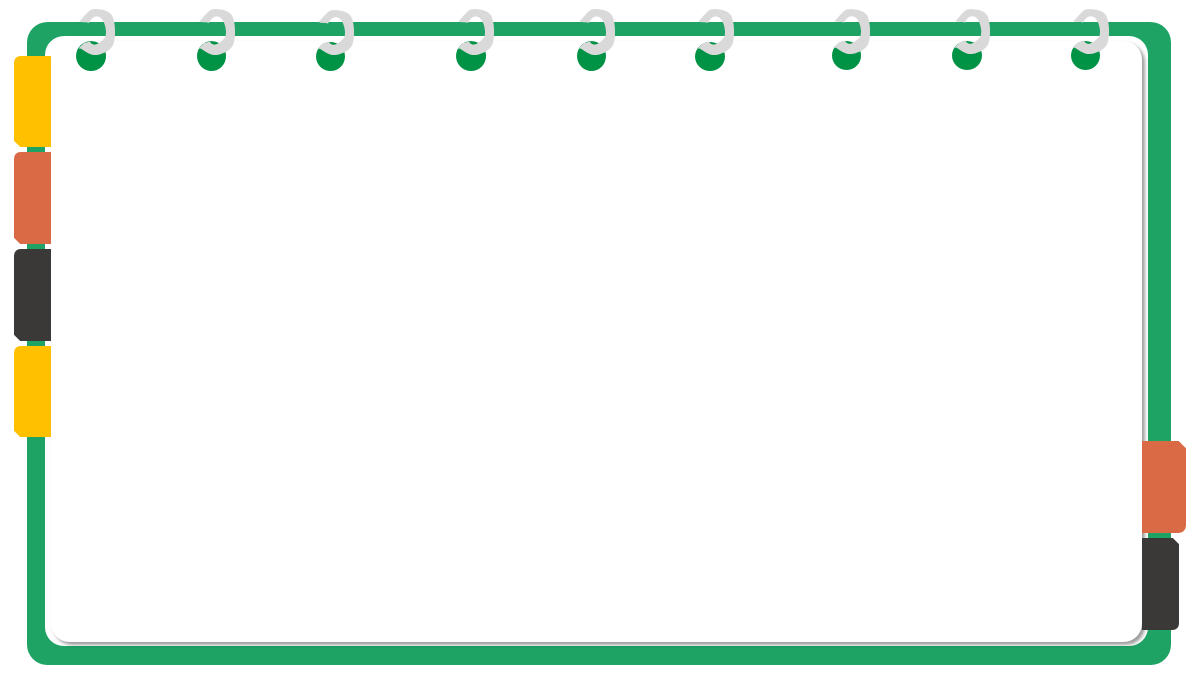 II. Phương trình bậc nhất một ẩn
2. Cách giải
? Giải phương trình sau:
Lời giải:
Vậy phương trình có nghiệm
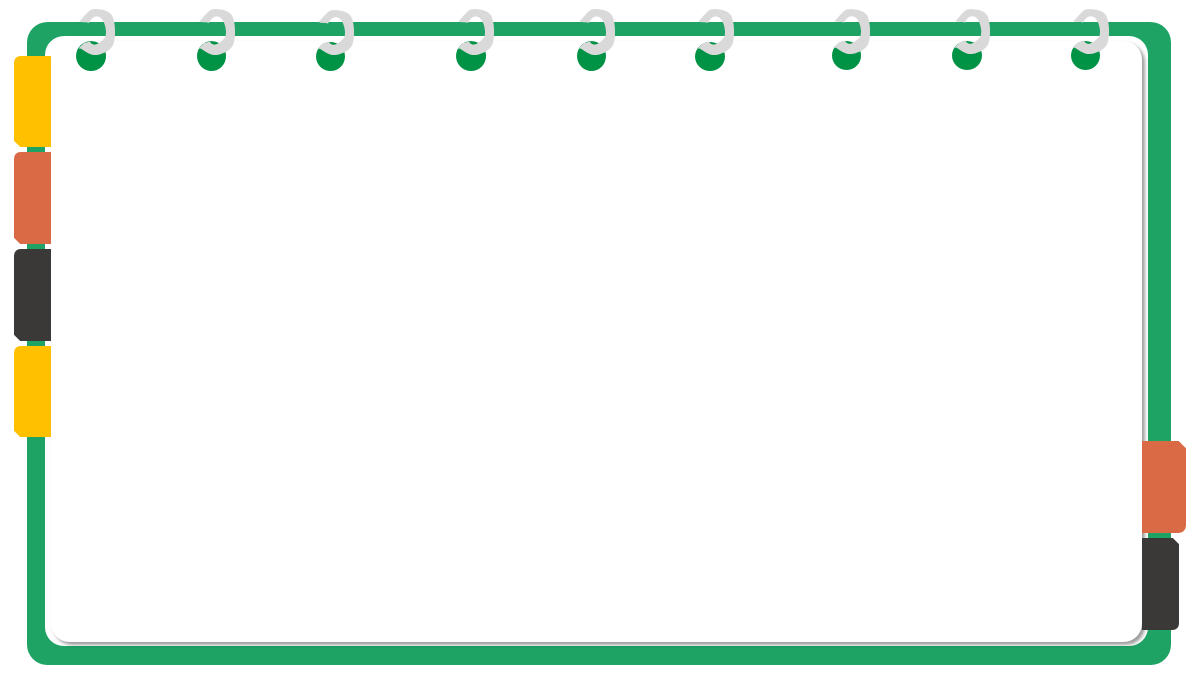 * TỔNG QUÁT:
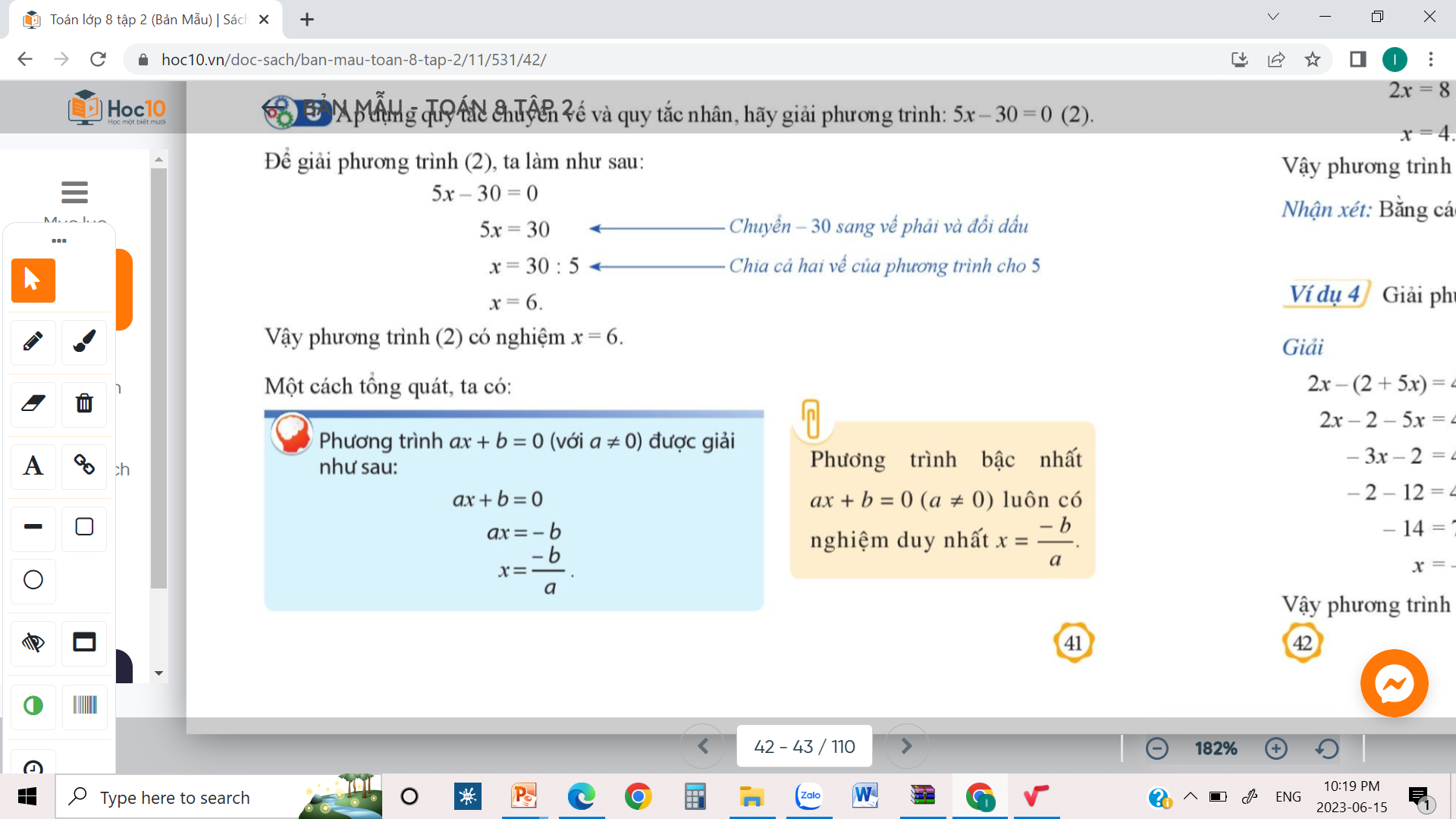 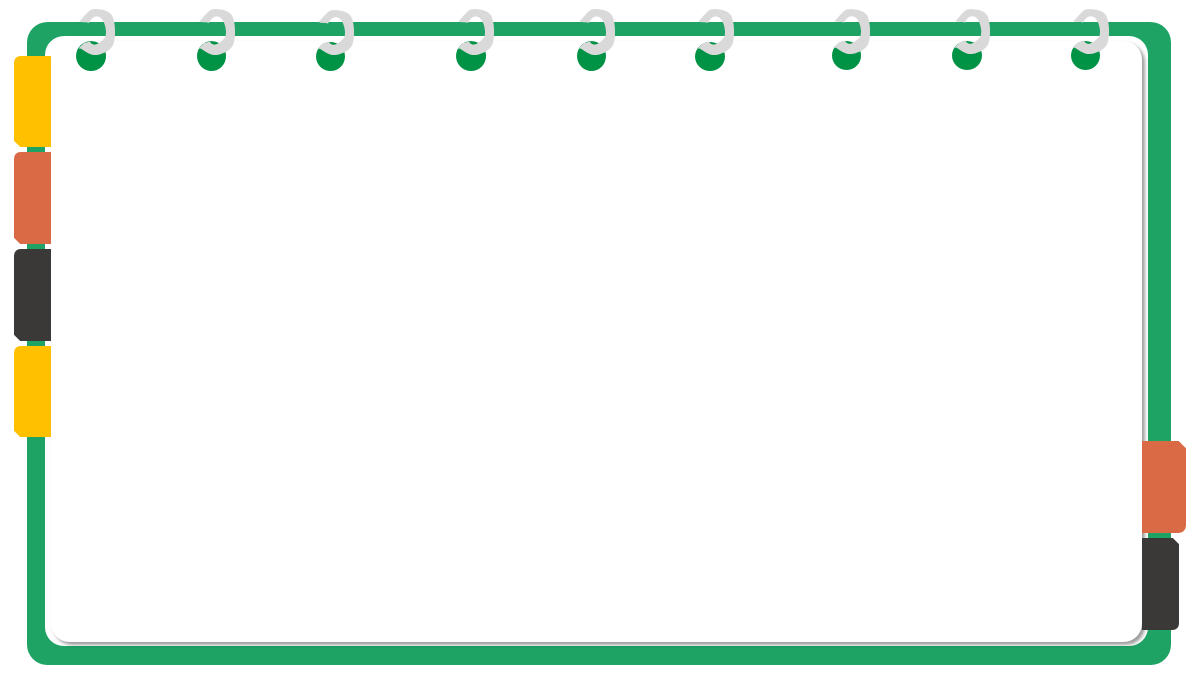 Luyện tập 3: Giải phương trình:
Giải
Vậy phương trình có nghiệm               .
Vậy phương trình có nghiệm               .
Phiếu bài tập
Giải các phương trình sau:
Phiếu bài tập
Giải các phương trình sau: 
 




Vậy phương trình có nghiệm
x=3
                                                        Vậy phương trình có nghiệm
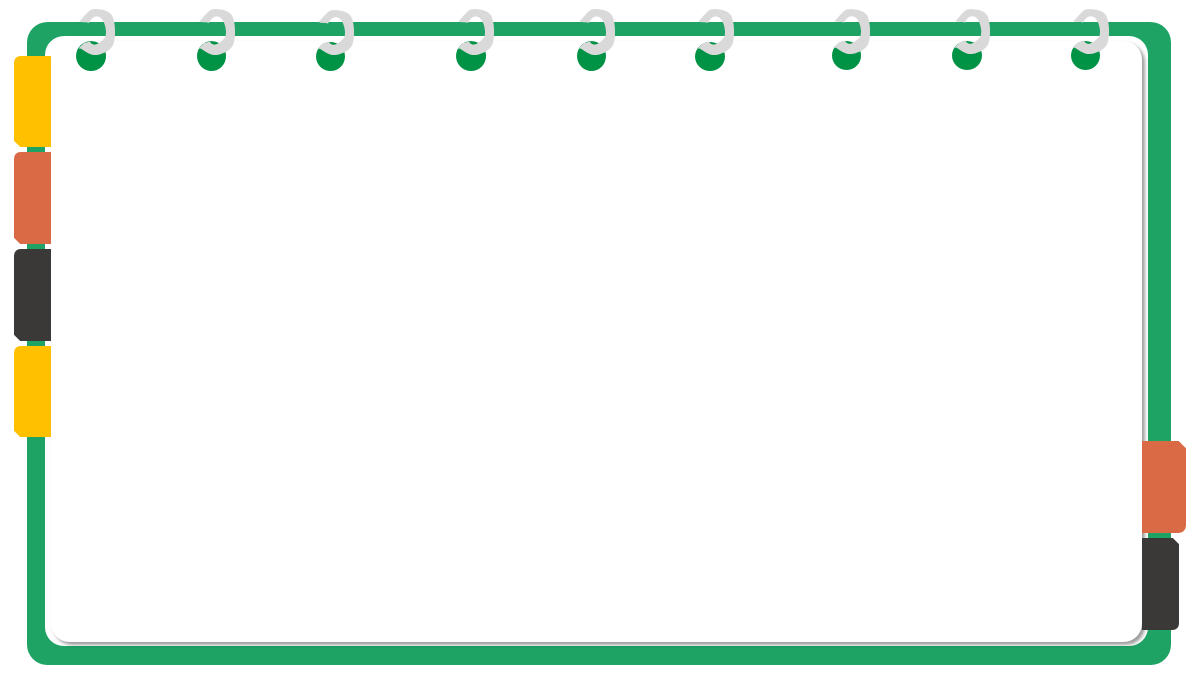 Nhận xét:
Bằng cách tương tự như trên, ta có thể giải được phương trình có dạng:
Bài 1. Hai bạn Lan và Hương cùng vào hiệu sách. Lan mua 5 quyển vở cùng loại và một quyển sách giá 50 nghìn đồng. Hương mua 3 quyển vở cùng loại với loại vở của Lan và 1 quyển sách giá 74 nghìn đồng. Số tiền phải trả của Lan và Hương là bằng nhau.
Gọi x (nghìn đồng) là giá tiền mỗi quyển vở.Viết phương trình biểu thị tổng số tiền mua sách và vở của Lan và Hương là bằng nhau.
Giải phương trình nhận được ở câu a để tìm giá tiền mỗi quyển vở.
Lời giải
Gọi giá tiền mỗi quyển vở là x (x > 0; nghìn đồng).
      Tổng số tiền sách và vở của Lan là: 5x+50 (nghìn đồng).
      Tổng số tiền sách và vở của Hương là: 3x+74 (nghìn đồng).
      Tổng số tiền mua sách và vở của Lan và Hương là bằng nhau nên ta có phương trình: 5x+50 = 3x+74.
b) Ta có       
5x+50 = 3x+74
 5x-3x  = 74 – 50
2x =  24
                  x   =  12 (thoả mãn)
Vậy giá tiền mỗi quyển vở là 12 nghìn đồng.
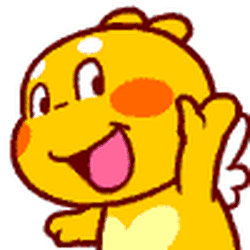 HƯỚNG DẪN TỰ HỌC Ở NHÀ
-   Học bài theo SGK và vở ghi.
Làm các bài tập 3,4 (SGK/44).
Chuẩn bị trước bài
Bài tập làm thêm:
Bài 1: Xác định m để phương trình sau nhận            làm nghiệm


Bài 2: Chứng minh rằng phương trình sau vô số nghiệm